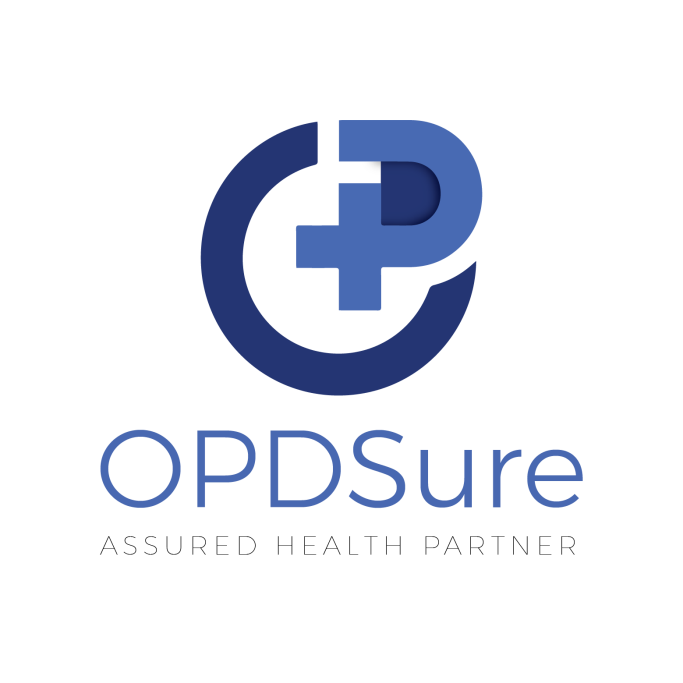 BRAND GUIDELINES
INDEX
INTRODUCTION
IDENTITY SYSTEMS
VISUAL GUIDE
IMPLEMENTATION
Logo Scaling - Vertical
Logo Spacing - Vertical
Logo Variation
Logo Placement
Logo Integrity “Don’ts”
Purpose 
Brand Archetype 
Brand Emotion
Email Signature
Envelope
Letterhead
Visiting Card
ID card
Lanyard
Typography
Primary Color
Font Family
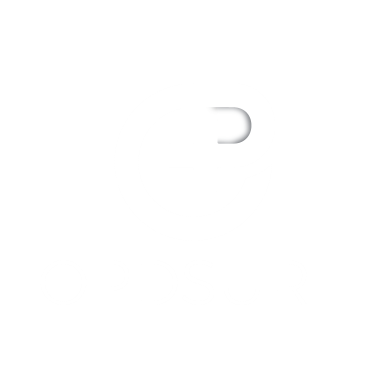 INTRODUCTION
PURPOSE
The purpose of a brand manual is to provide a comprehensive and standardized set of instructions and rules that define how a brand should be presented and represented across various mediums and platforms. 

It serves as a reference document that ensures consistency, coherence, and uniformity in the way a brand is visually and verbally communicated to its audience, stakeholders, and the public.
BRAND ARCHETYPE
Nurturing Innovator
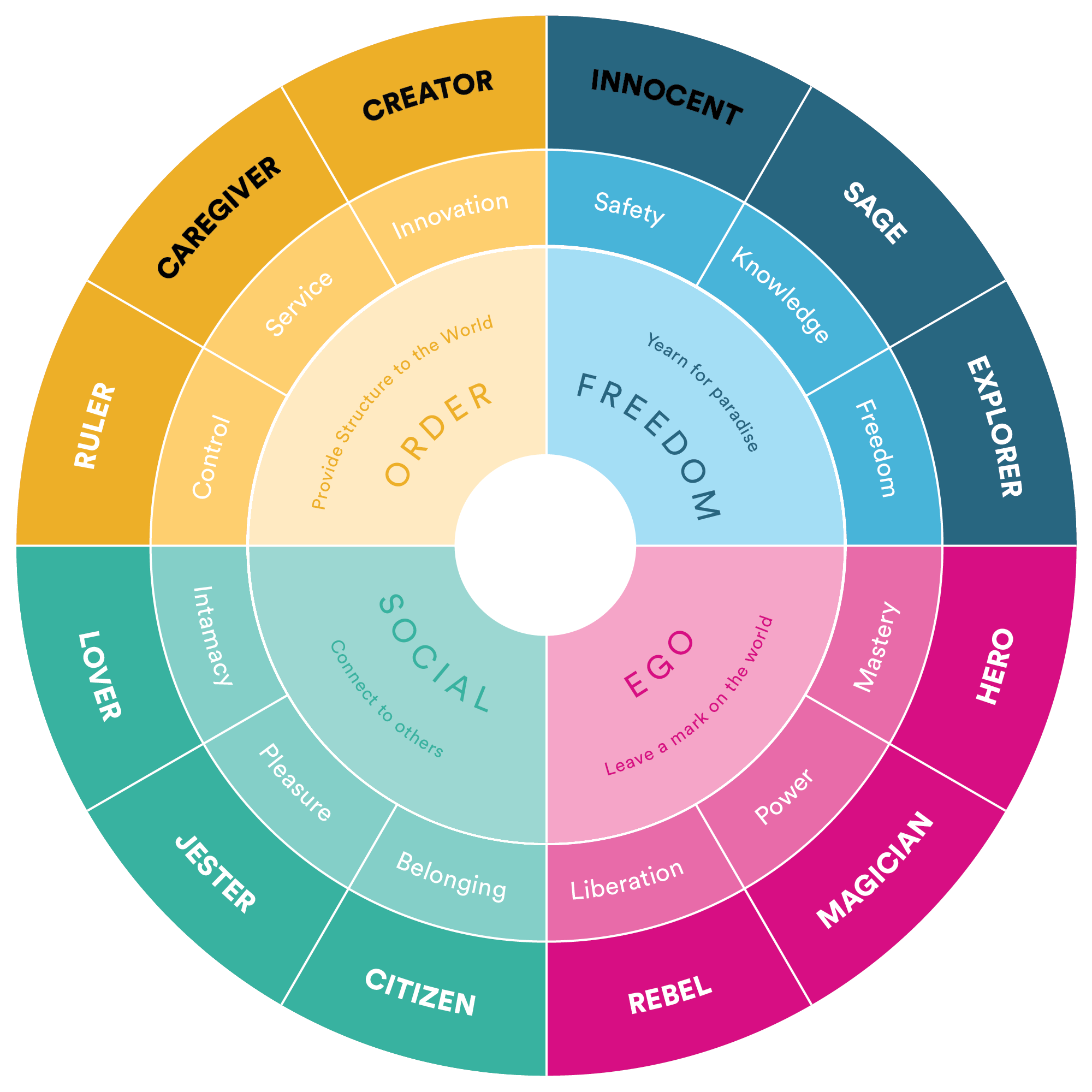 OPDSure has a brand archetype by blending the characteristics of "The Caregiver," "The Creator," and "The Innocent." This archetype is called the "Nurturing Innovator."

The Nurturing Innovator: This brand archetype embodies a unique blend of nurturing, creativity, and optimism. The Nurturing Innovator brand is dedicated to fostering a sense of safety and care for its customers while encouraging innovative thinking.
BRAND EMOTION
OPDSure has the tagline of “Assured Health Partner”. 
These 3 words come from the brand values focusing on being an assured health partner to employers and individuals.  
The communication strategy aligned with the tagline "Assured Health Partner" should resonate with the key attributes of certainty, health focus, and collaboration.
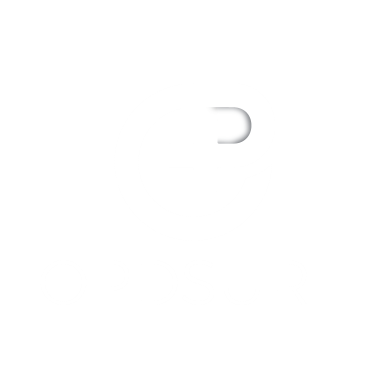 IDENTITY SYSTEMS
LOGO REVEAL
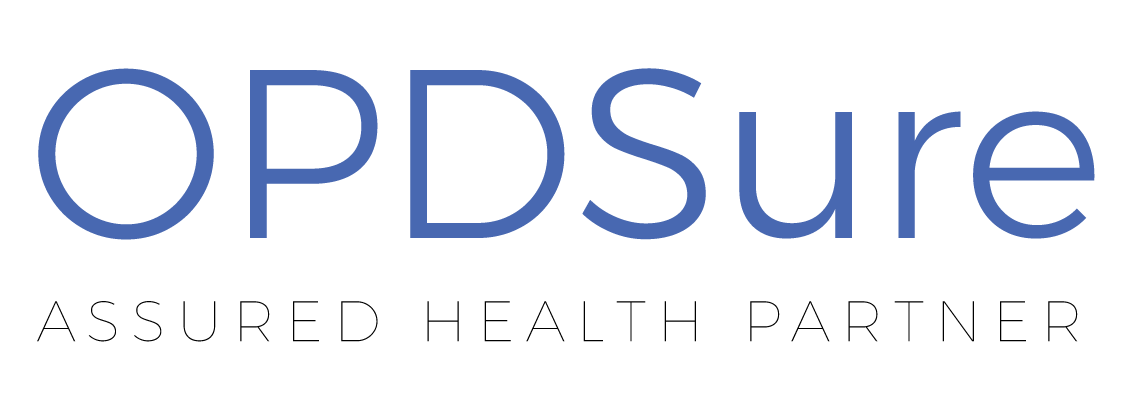 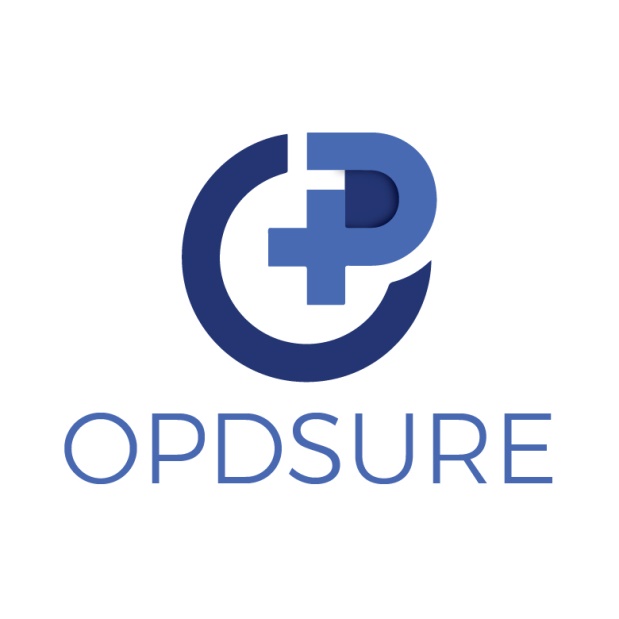 Illustration
Typography
LOGO SCALING
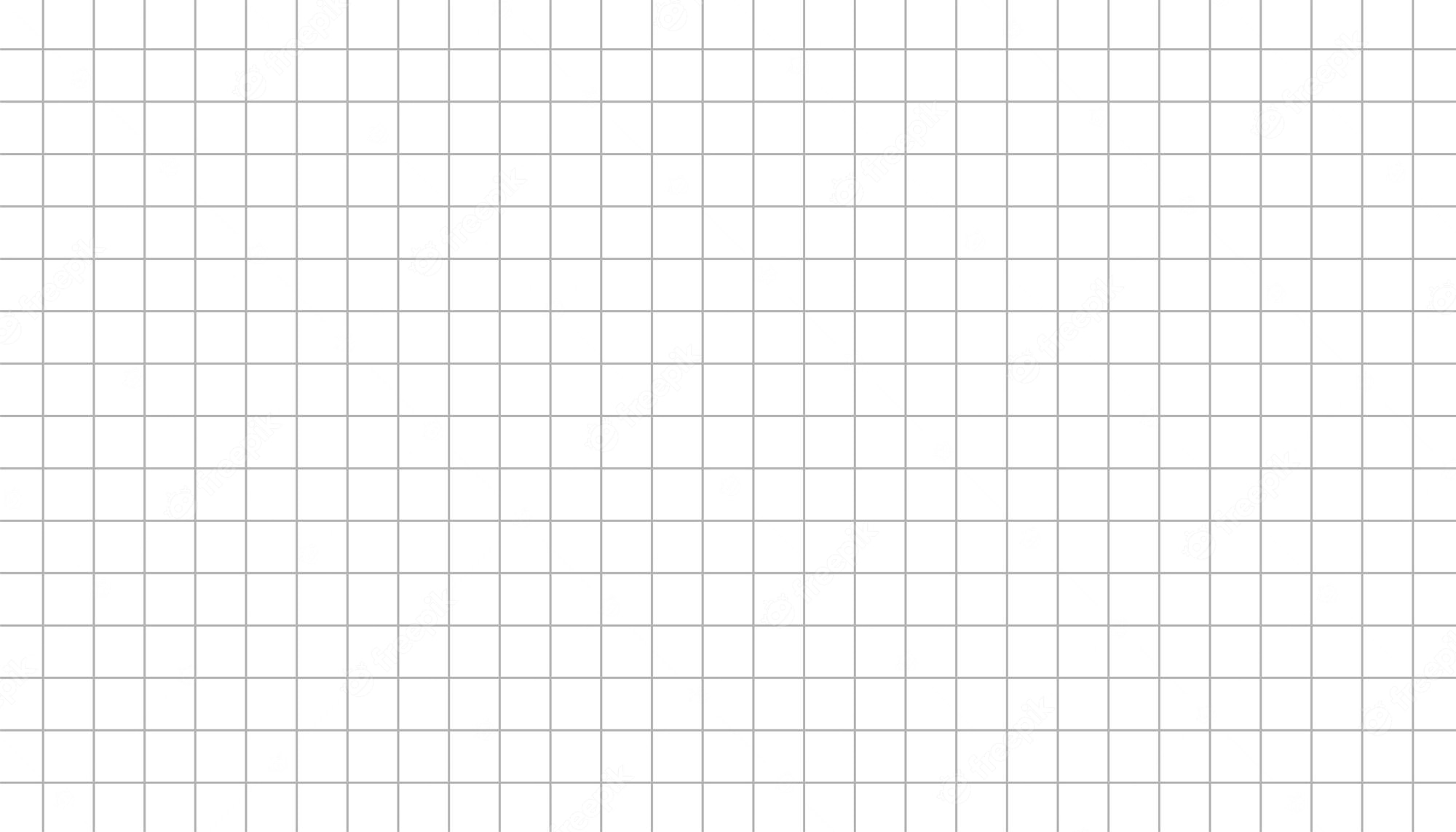 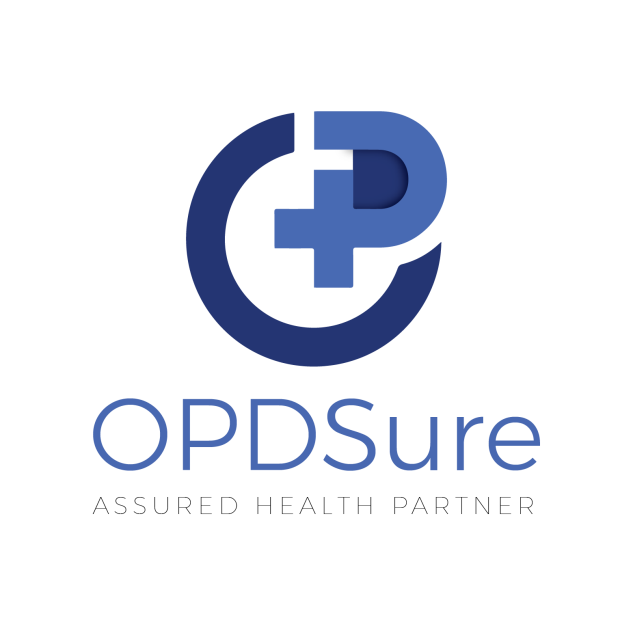 4
2
7
Logo Proportion =  4:7
Logo Typography =  2:7
LOGO SPACING
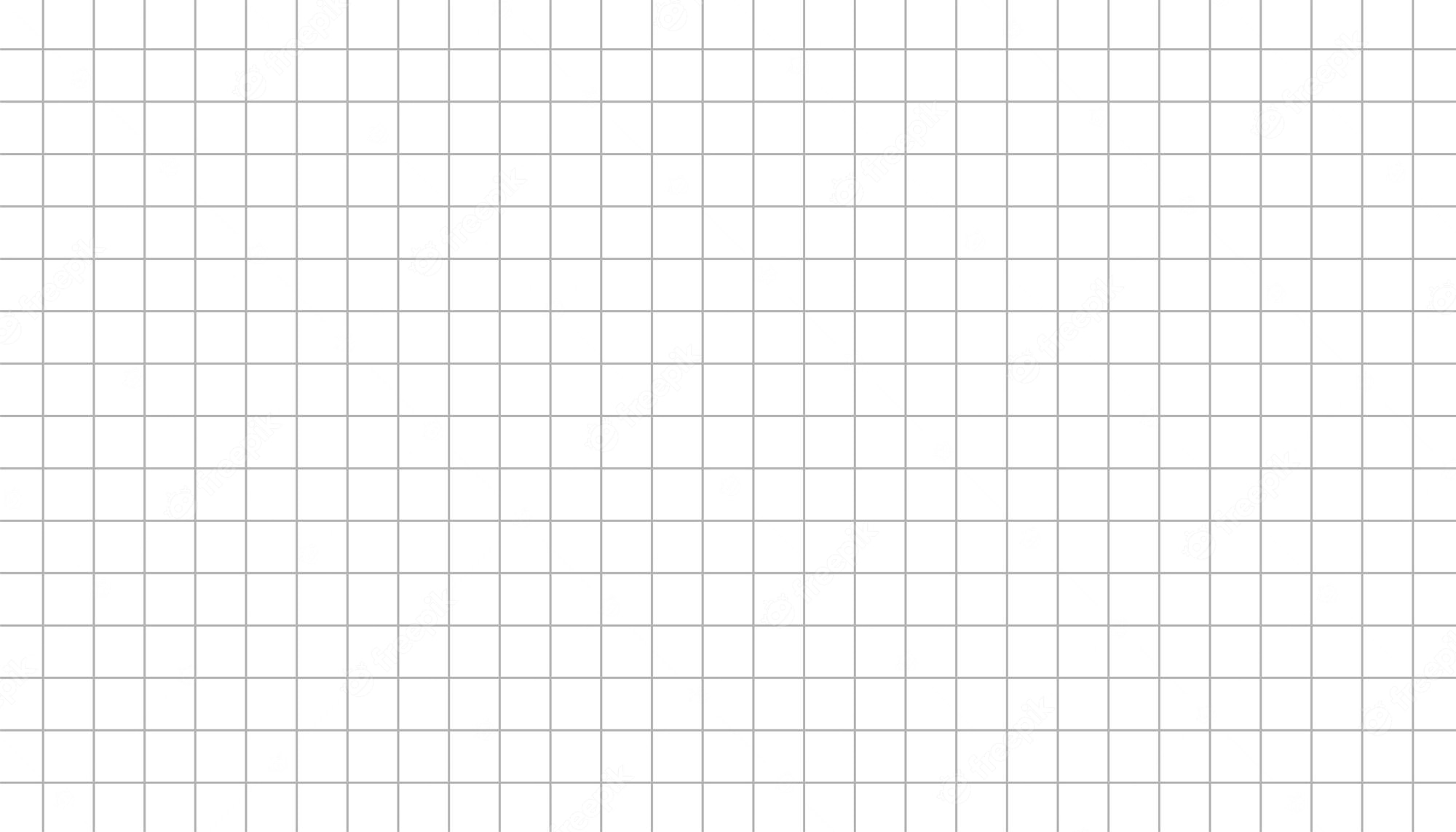 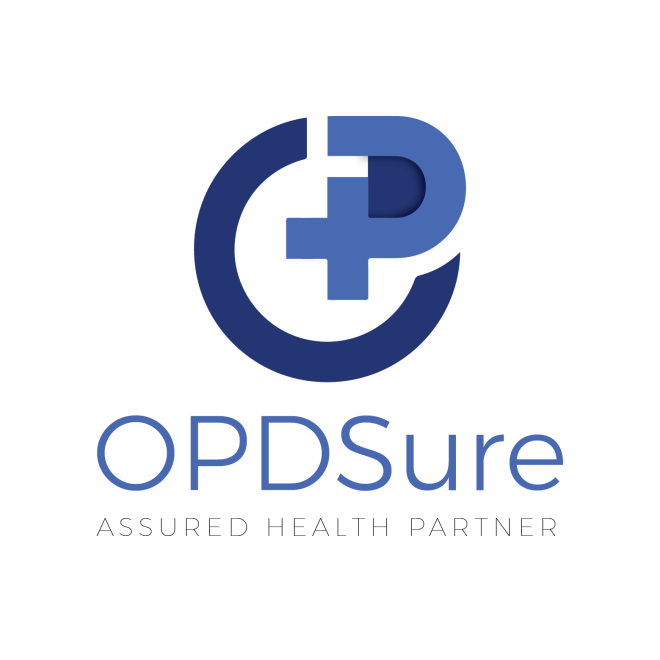 LOGO VARIATIONS
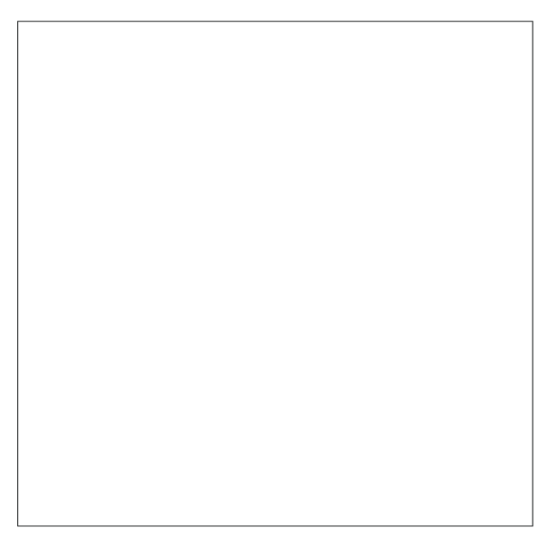 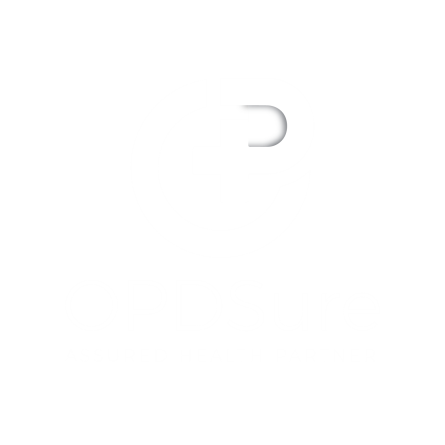 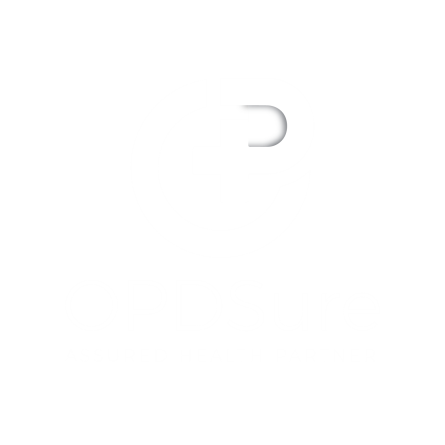 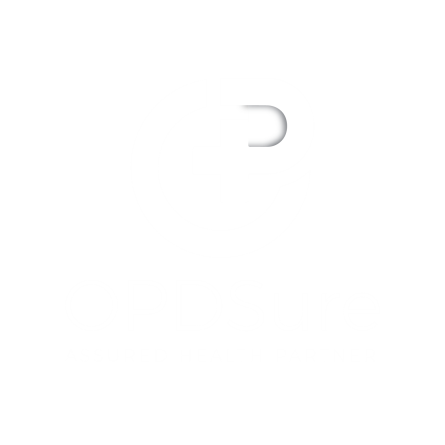 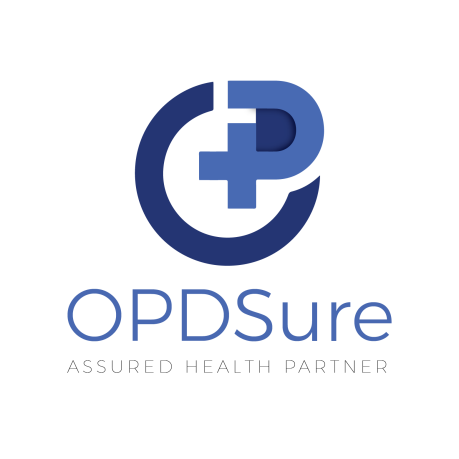 SELECTED LOGO FORMATS
MOST PREFERRED FORMAT
ONLY FOR SELECTED COLLATERALS
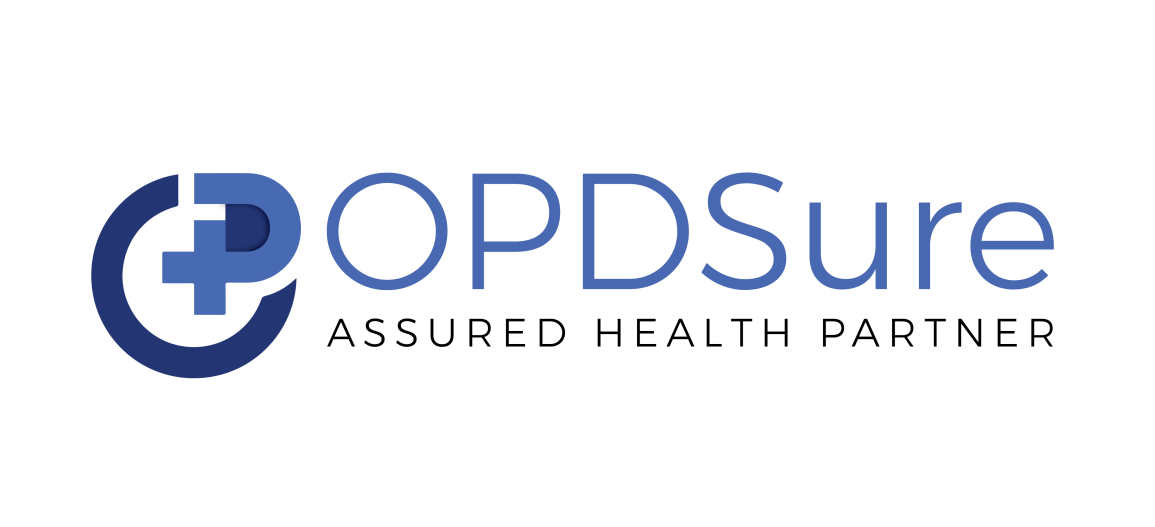 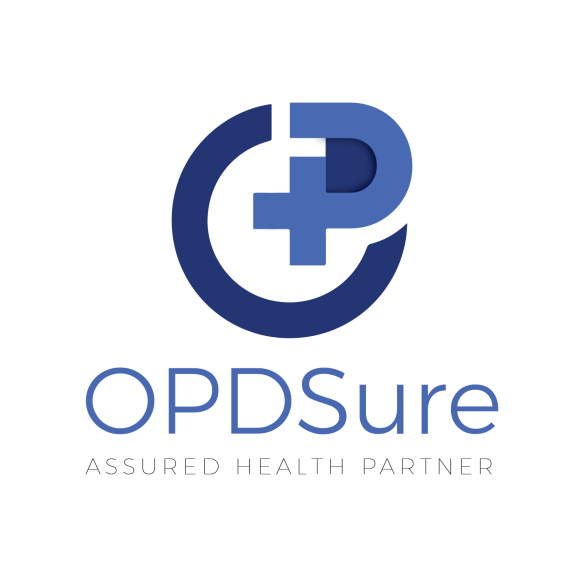 NOT TO BE USED
MOST PREFERRED FORMAT
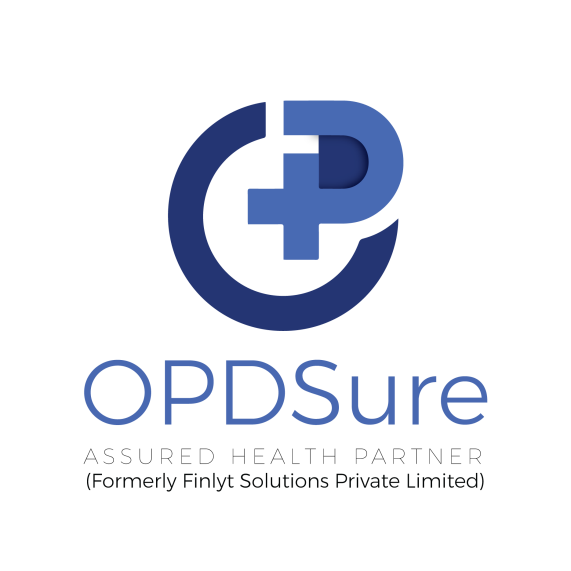 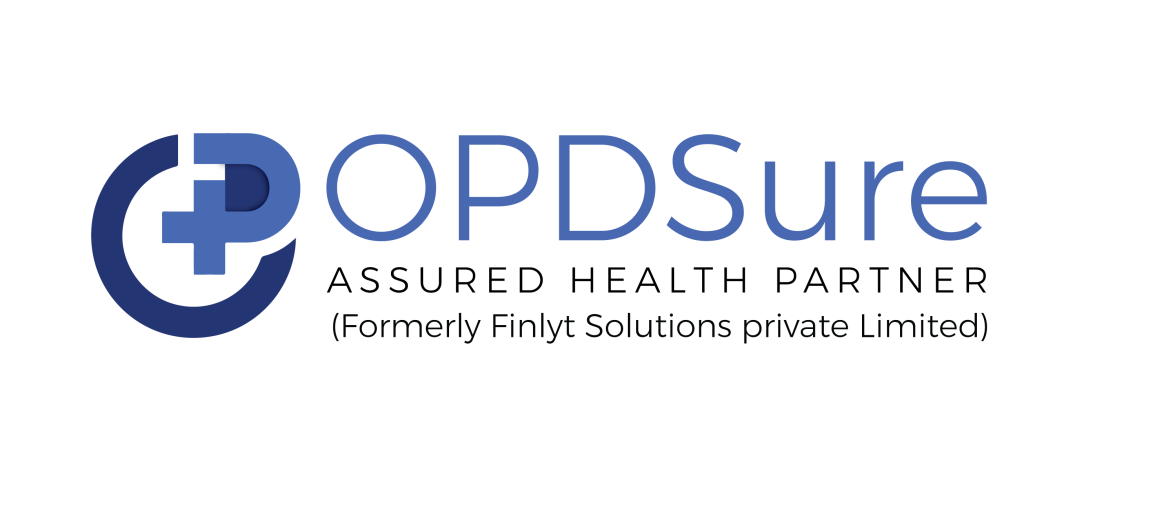 LOGO PLACEMENT (For Brand Communication)
4X
4X
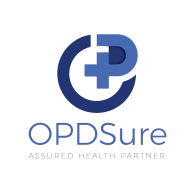 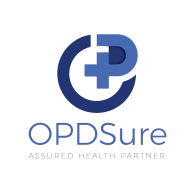 X
X
LOGO PLACEMENT (For Stationery)
4X
4X
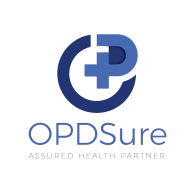 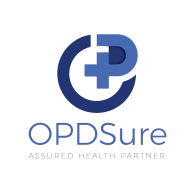 X
X
LOGO USAGE - DON’T
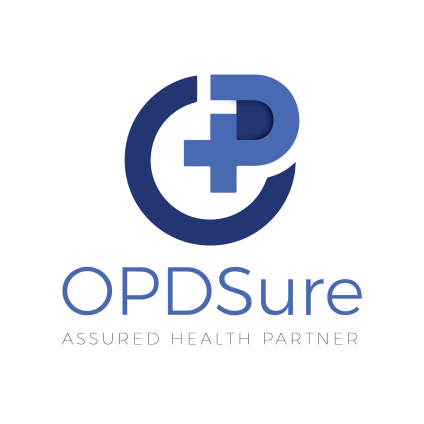 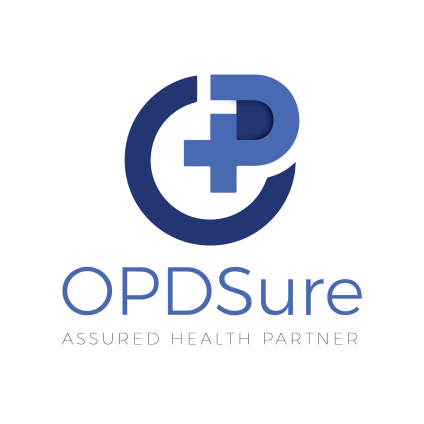 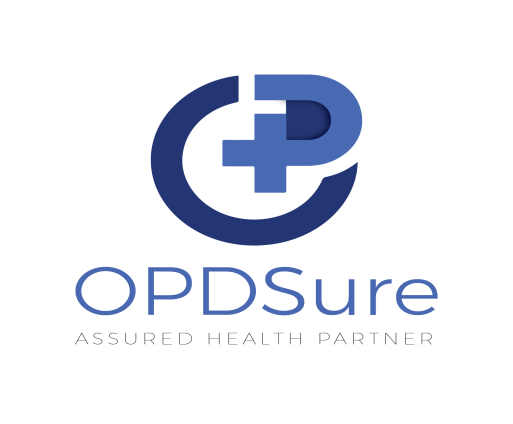 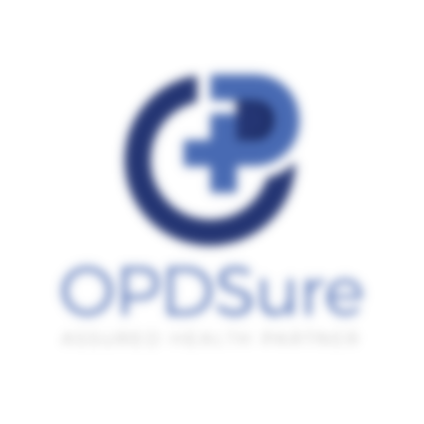 Do not squeeze the logo.
Do not change the colors of the logo.
Do not change the oapacity of the logo.
Do not use any other color in the background.
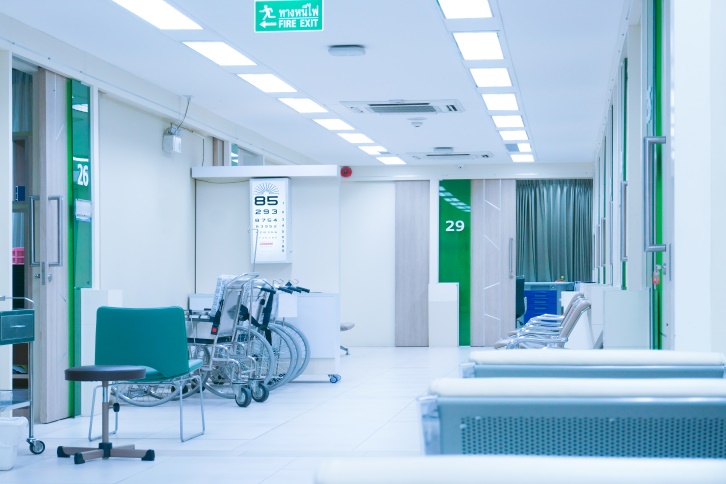 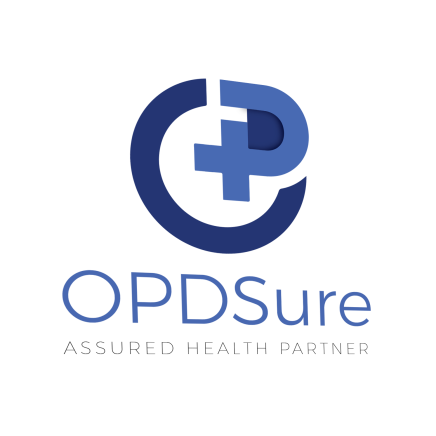 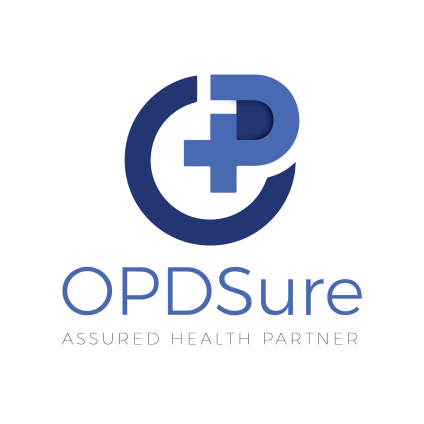 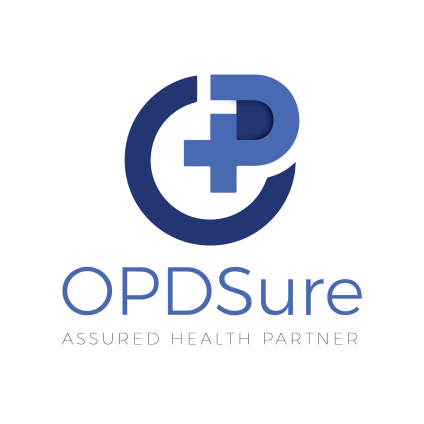 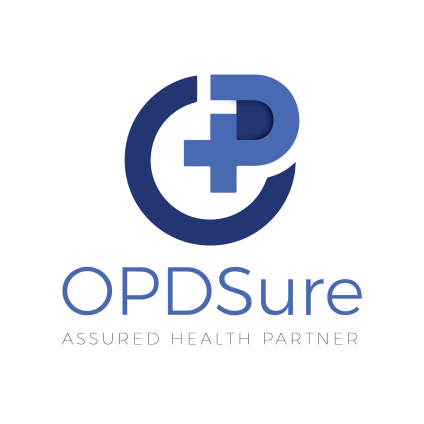 Do not use complicated backgrounds.
Do not use any effects on the logo.
Do not change the position of the logo elements.
Do not rotate the logo.
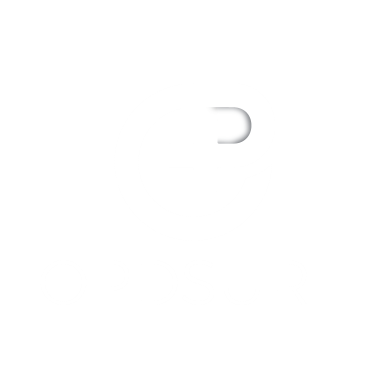 VISUAL GUIDE
PRIMARY COLORS
These are the main five brand colors. The logo is to be used in this palette wherever possible.
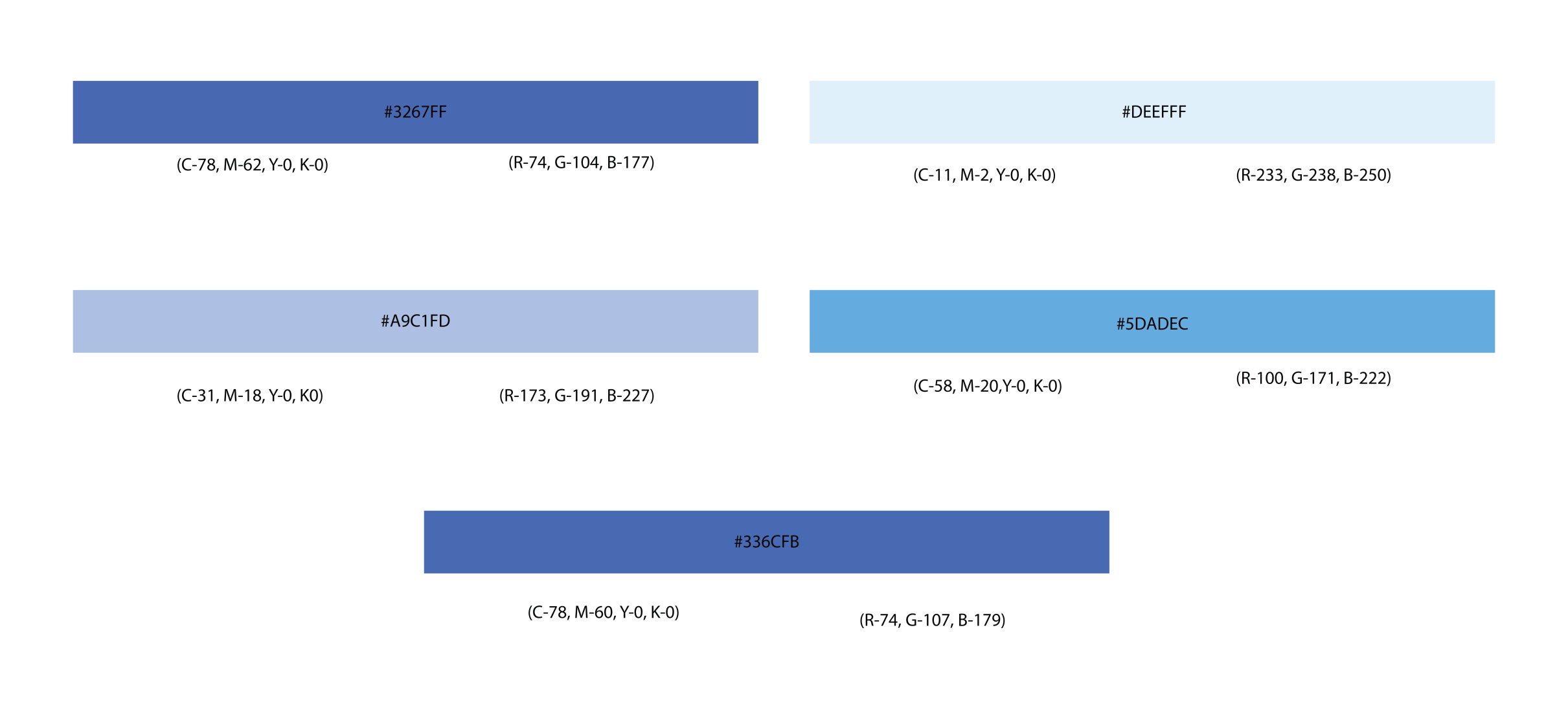 FONTS
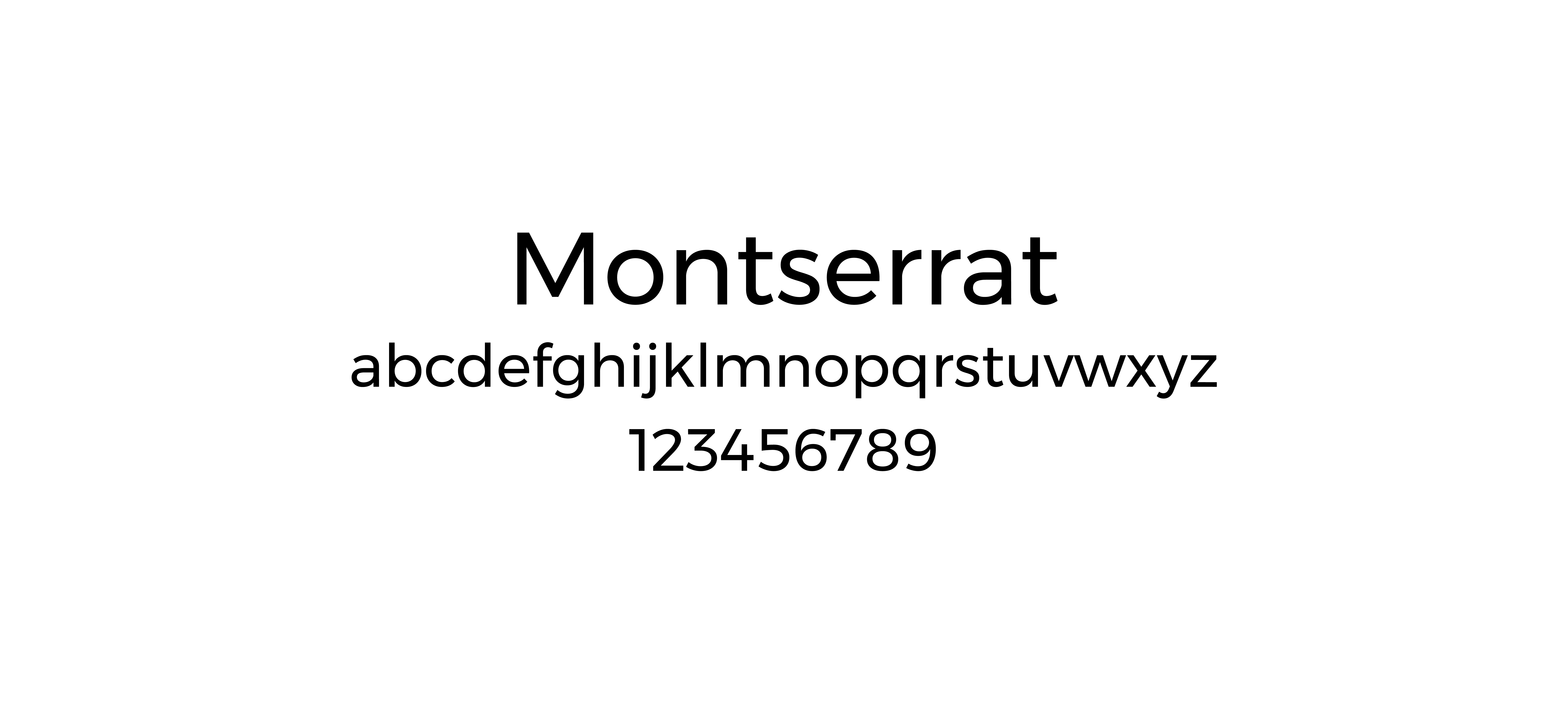 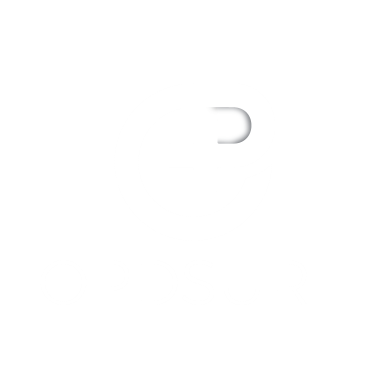 IMPLEMENTATION
Email Signature
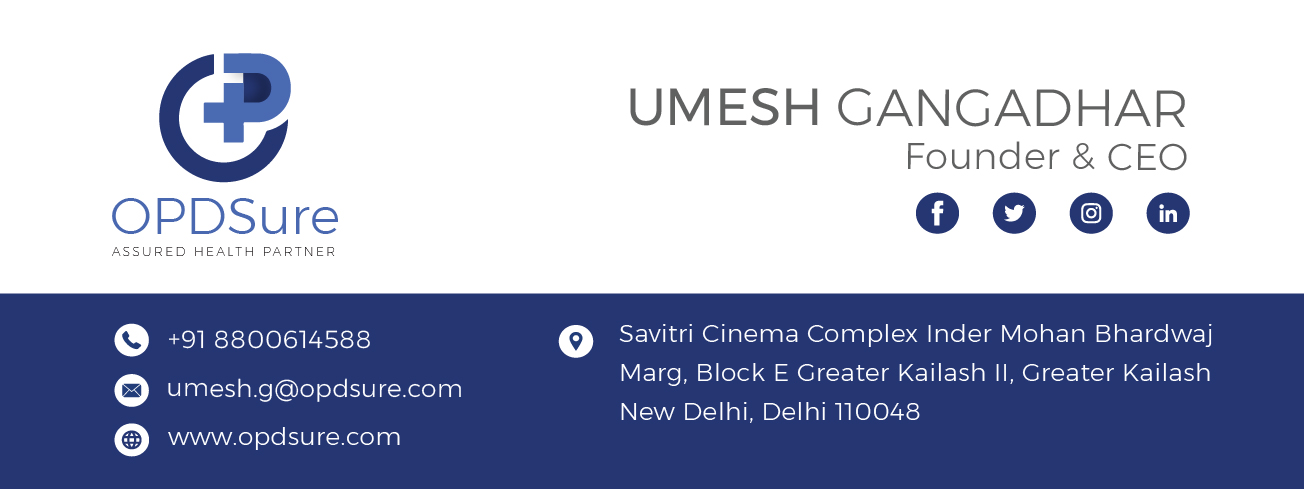 Envelope
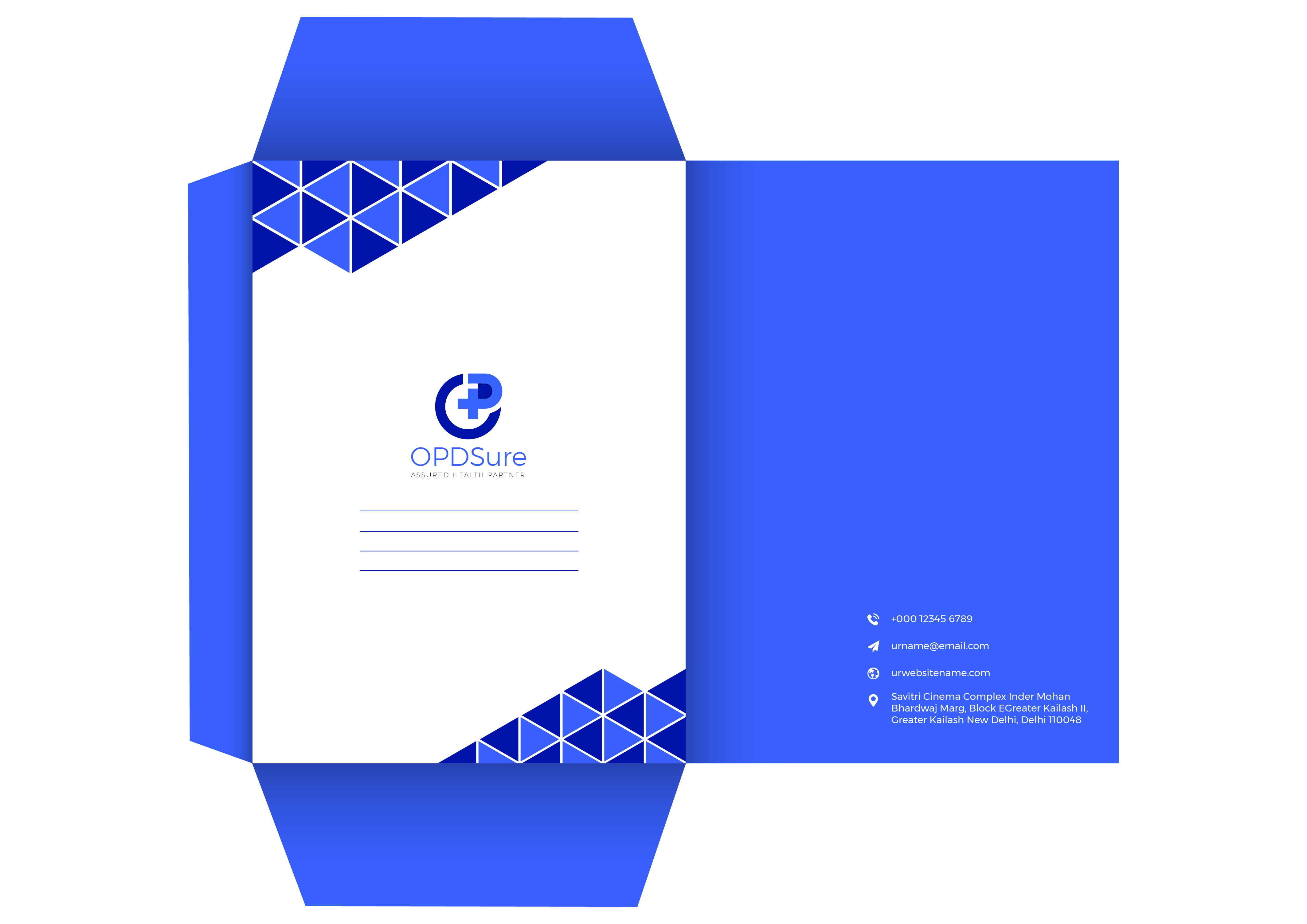 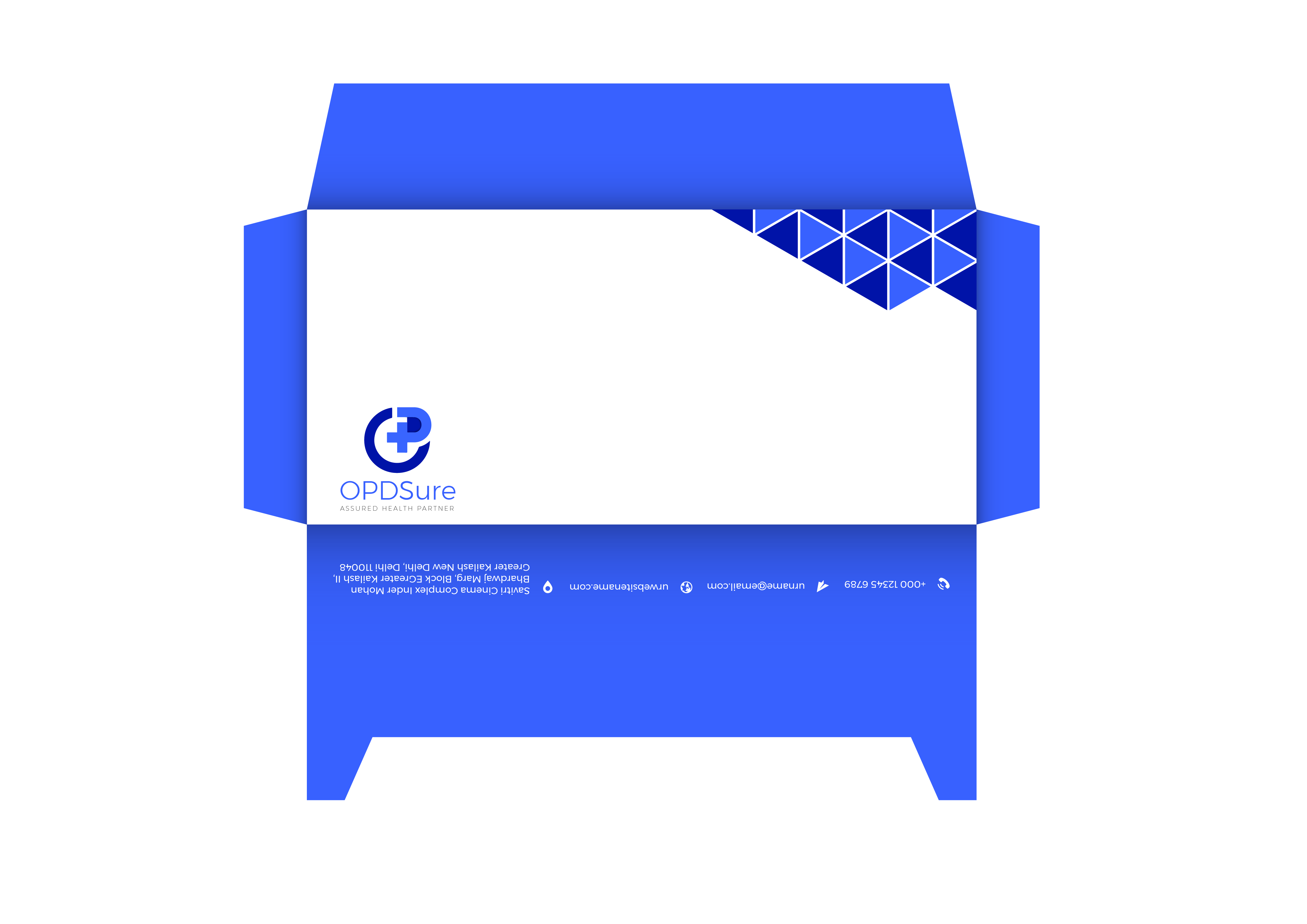 Letterhead
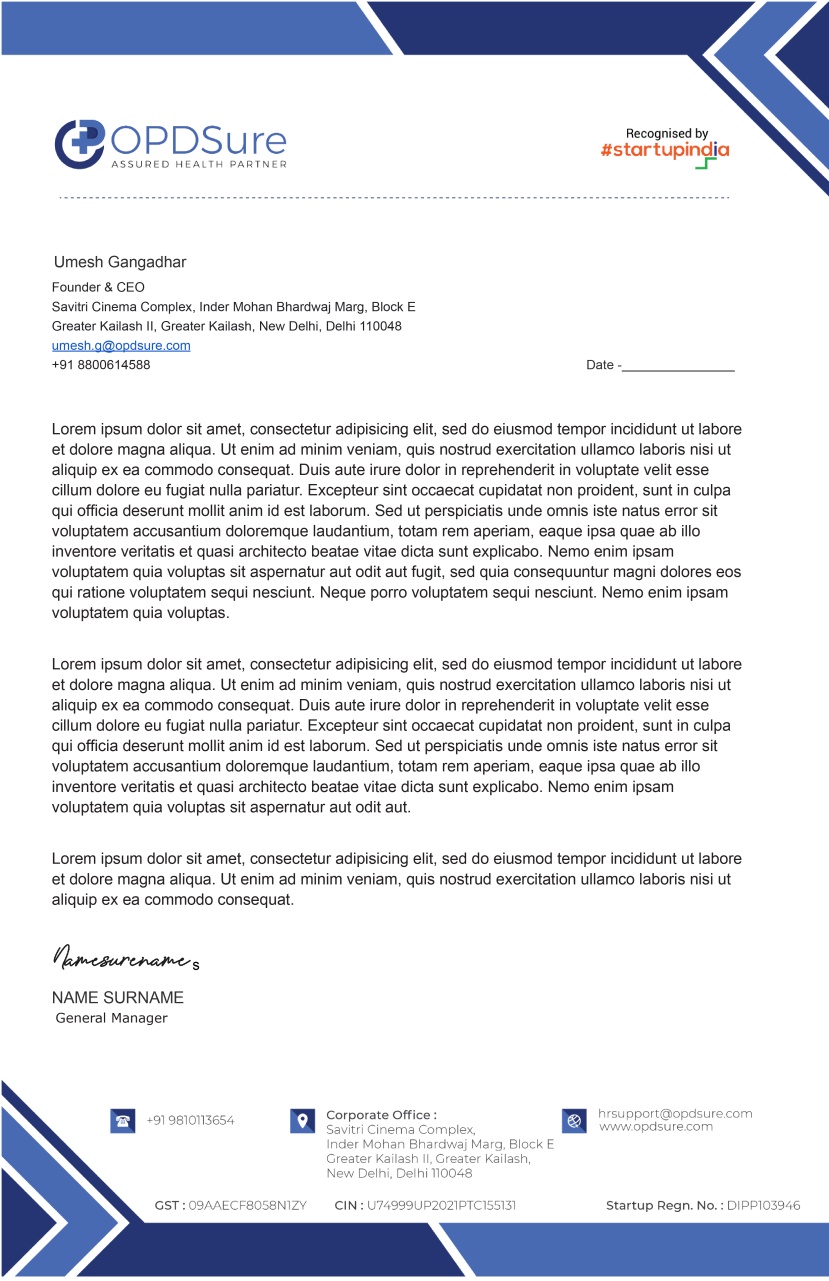 Visiting Card
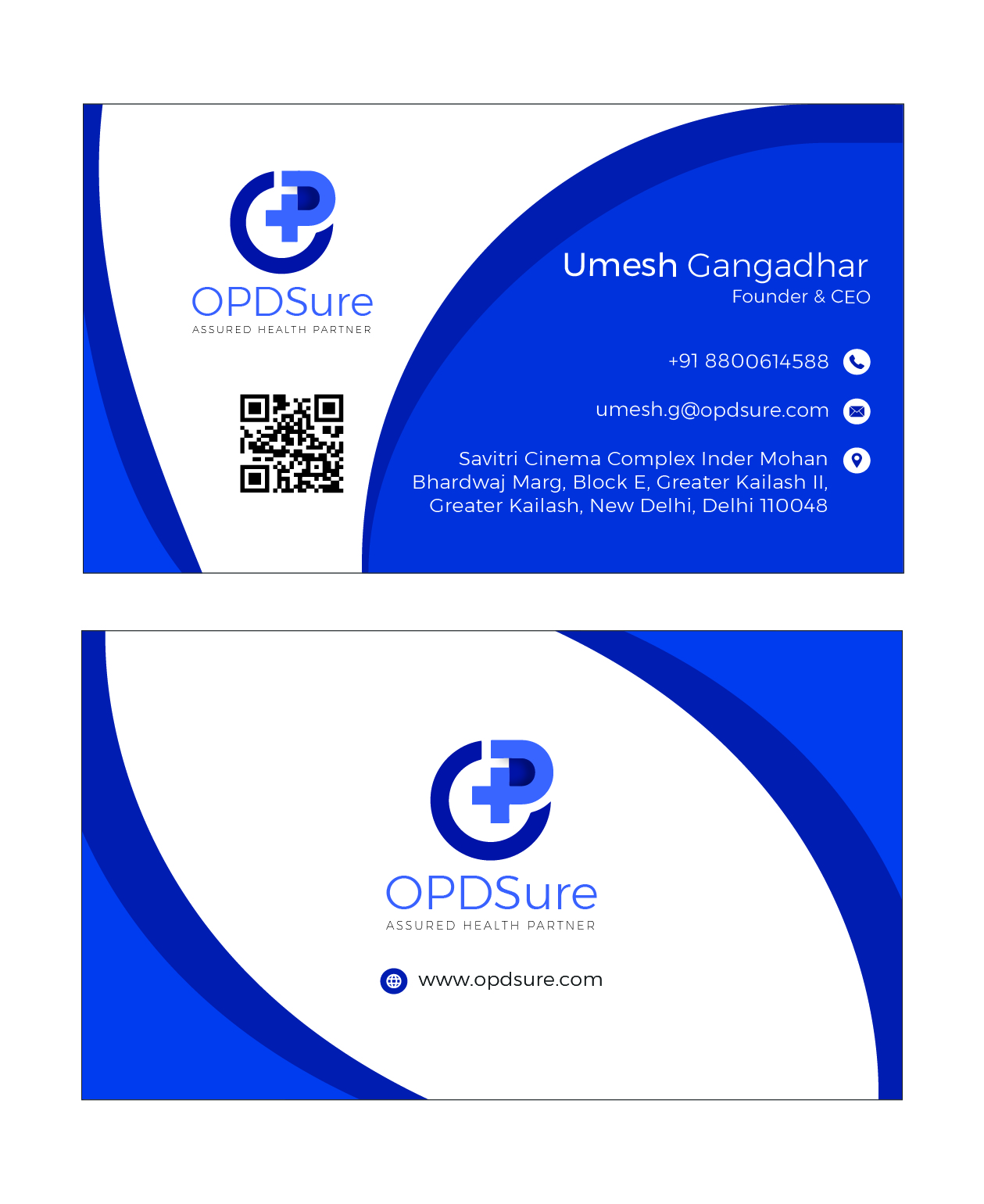 d
ID Cards
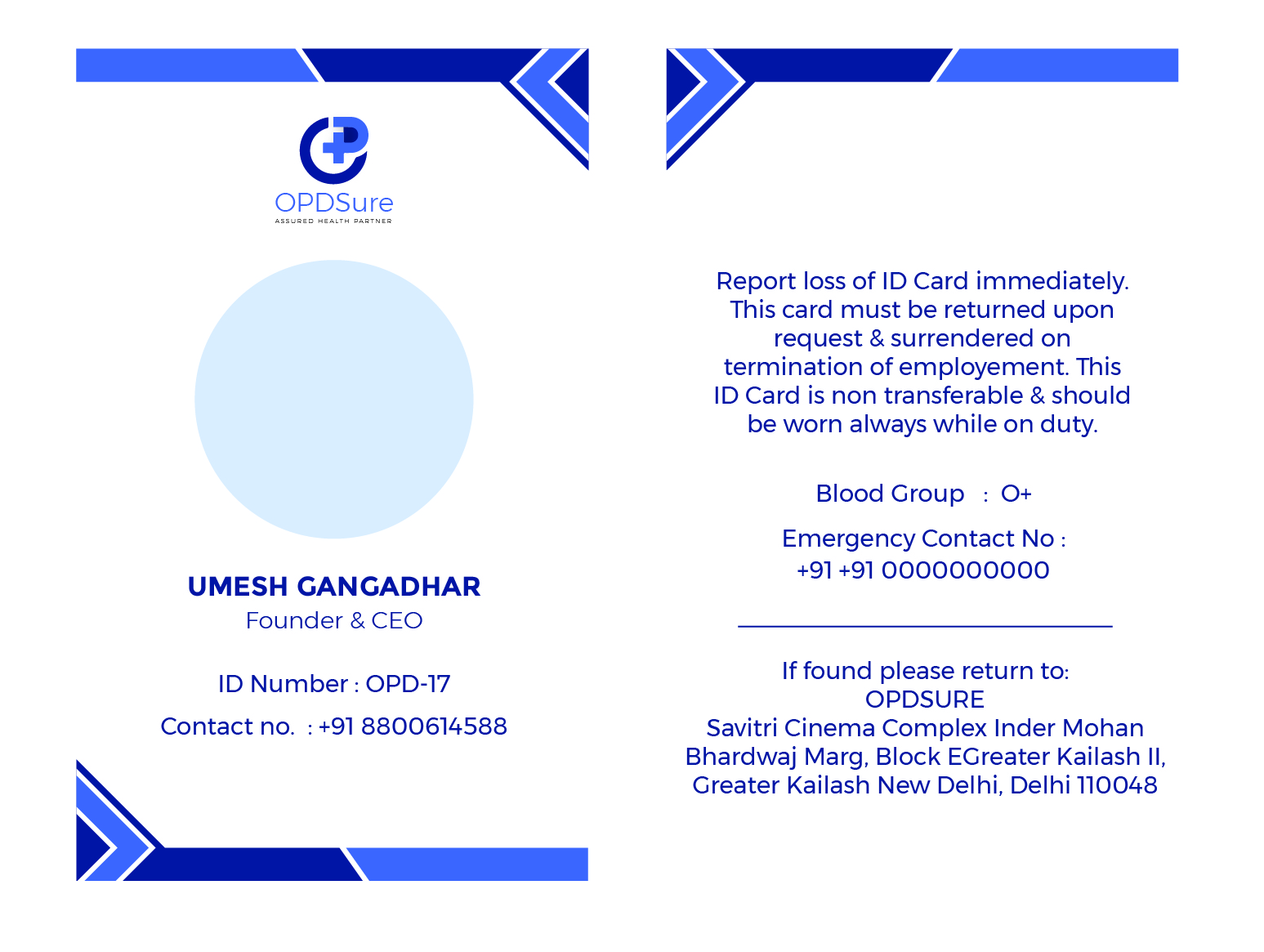 Lanyard
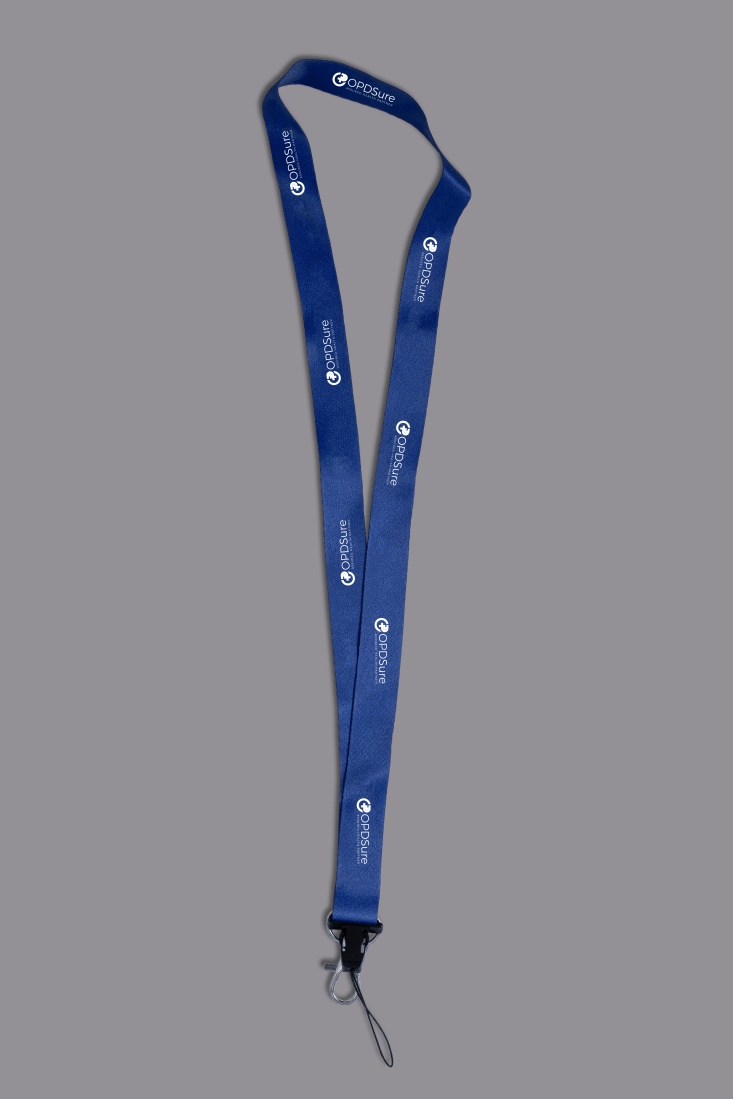 Notepad
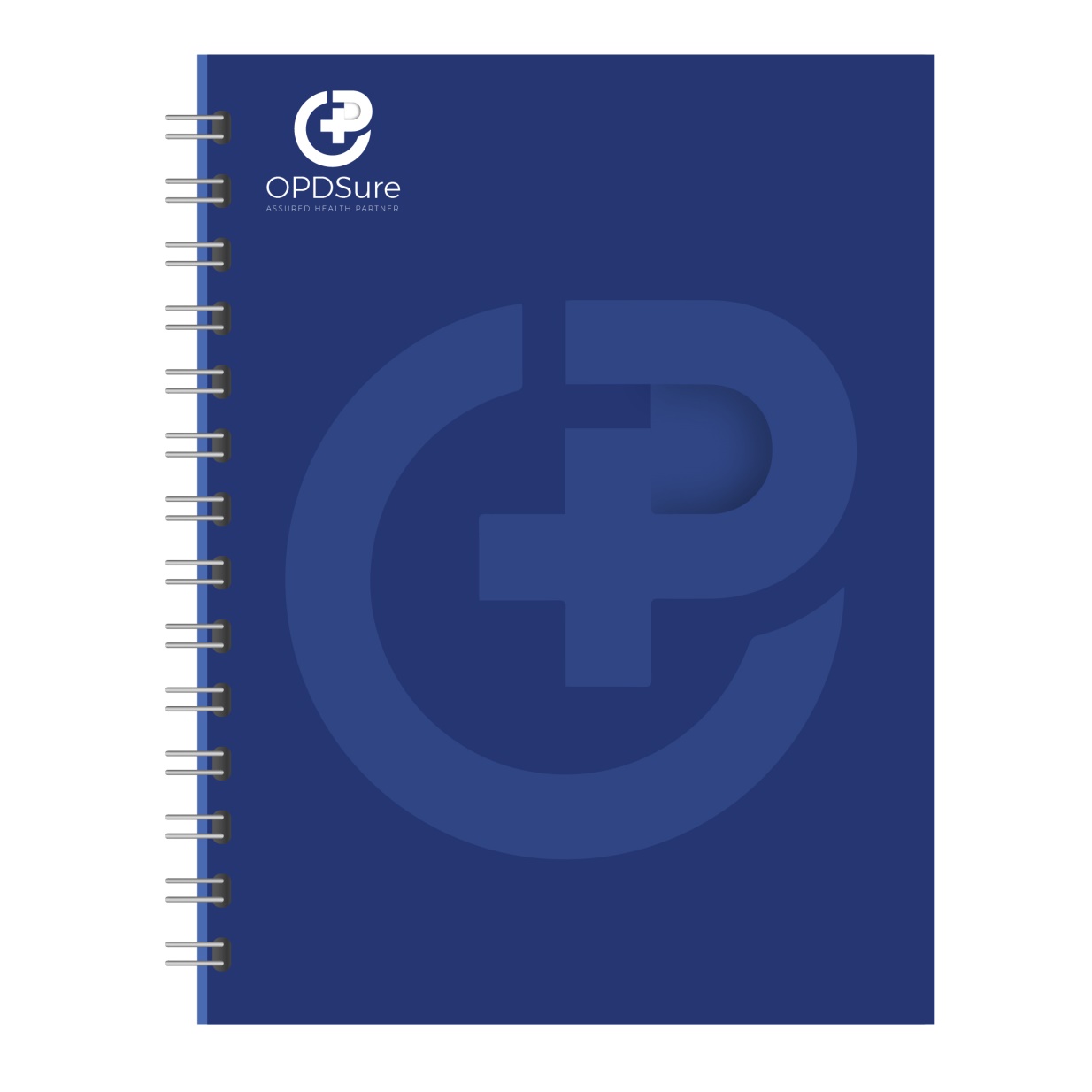 T shirt
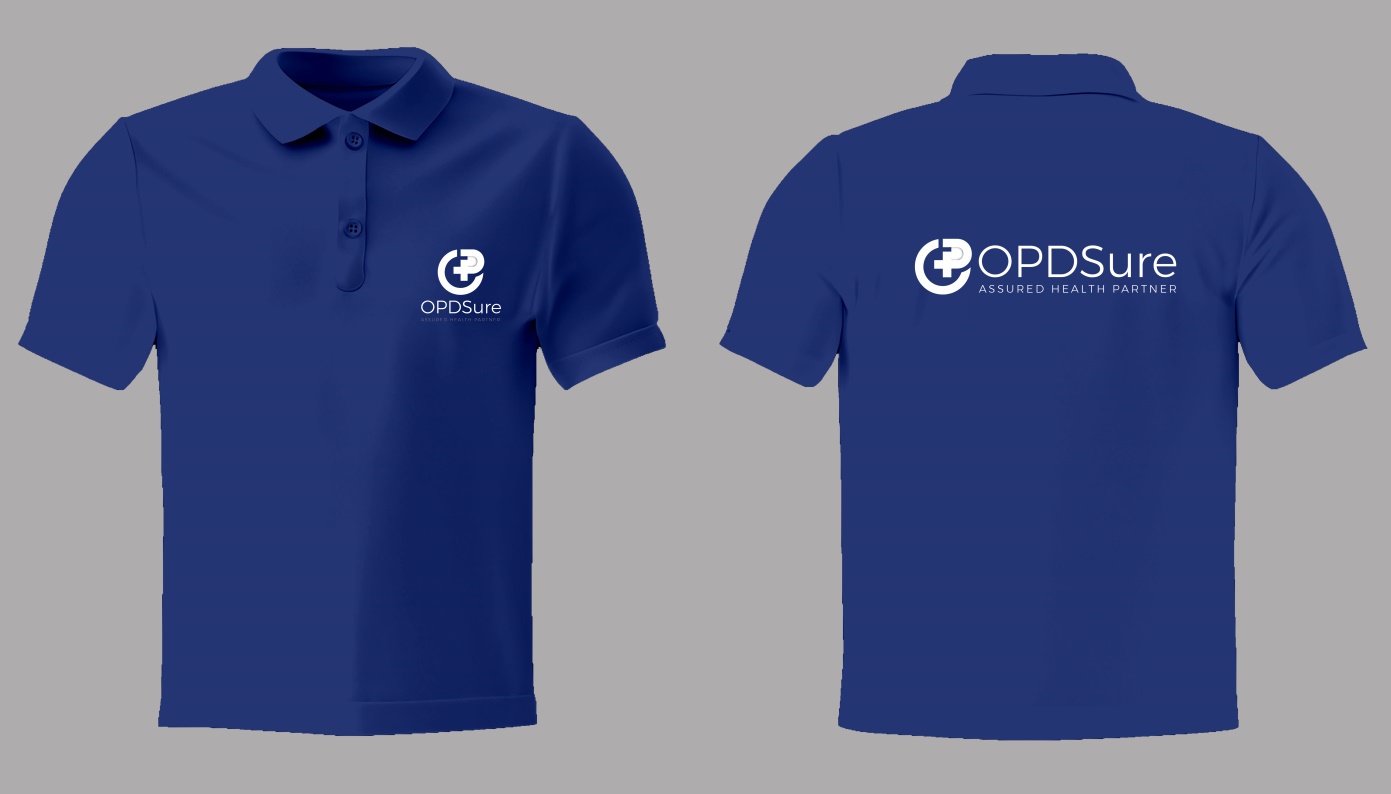 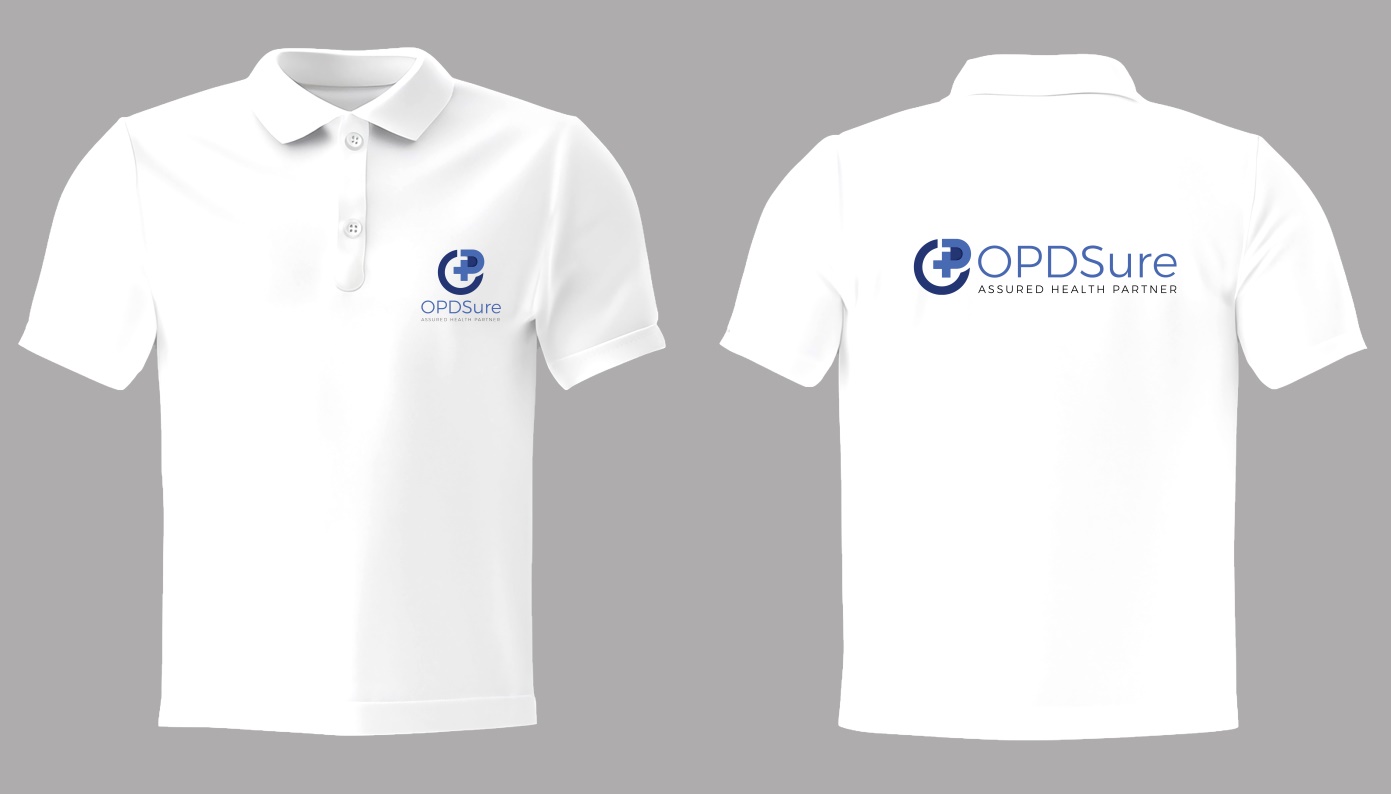 Pen, Cap, Mask
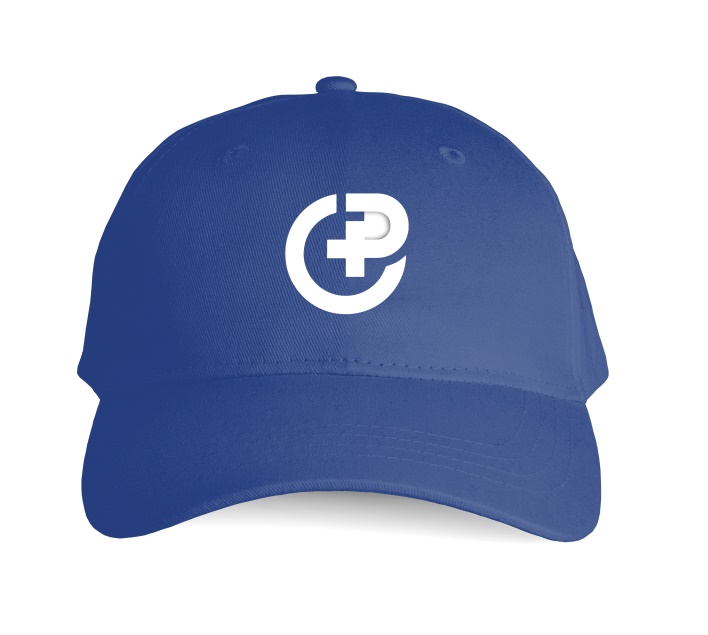 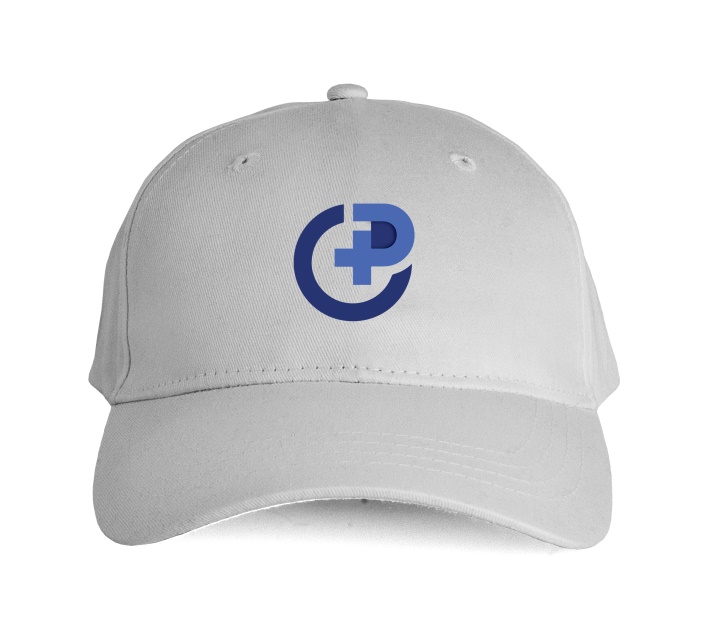 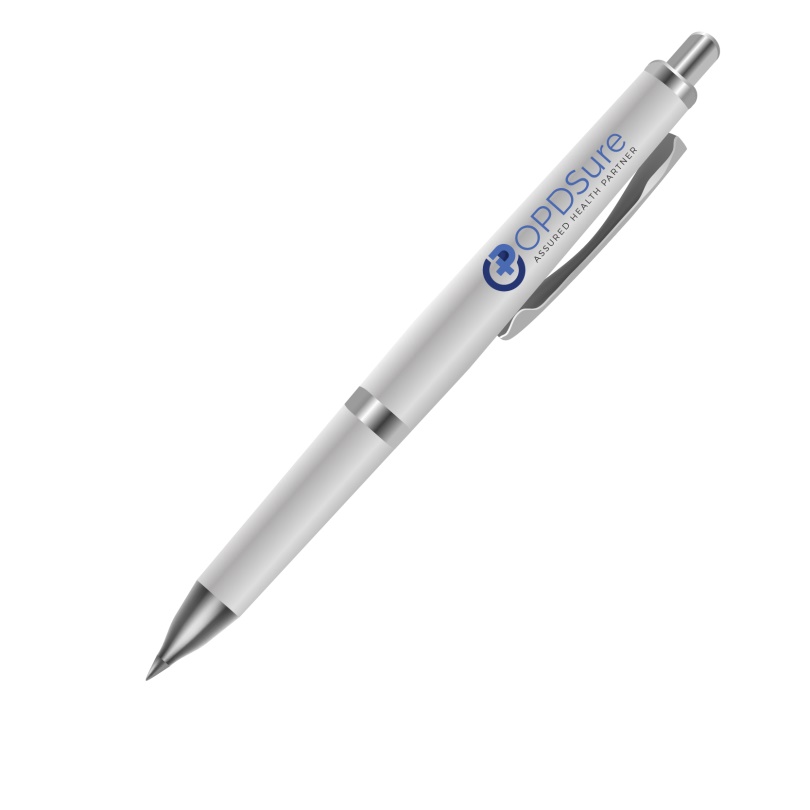 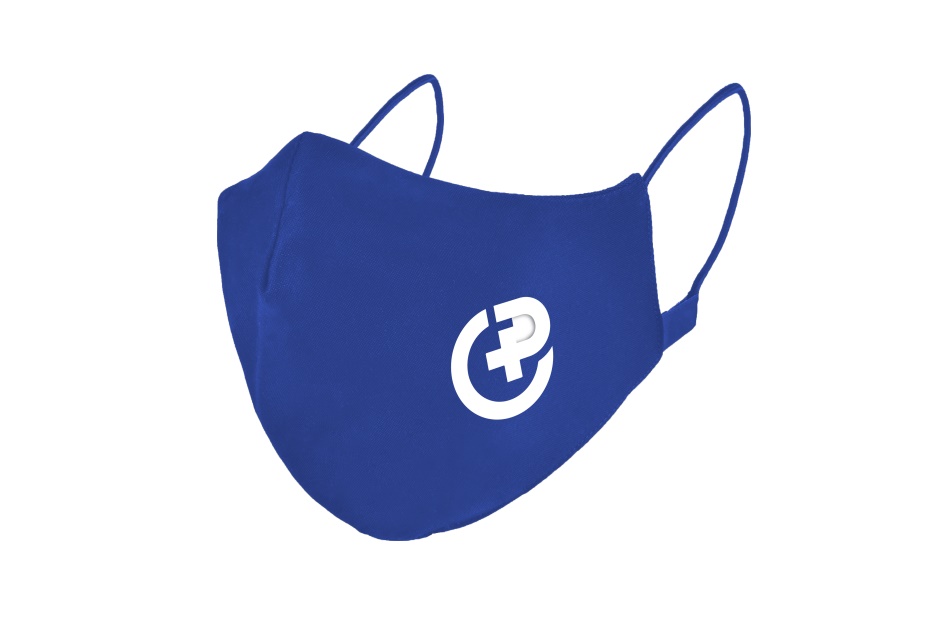 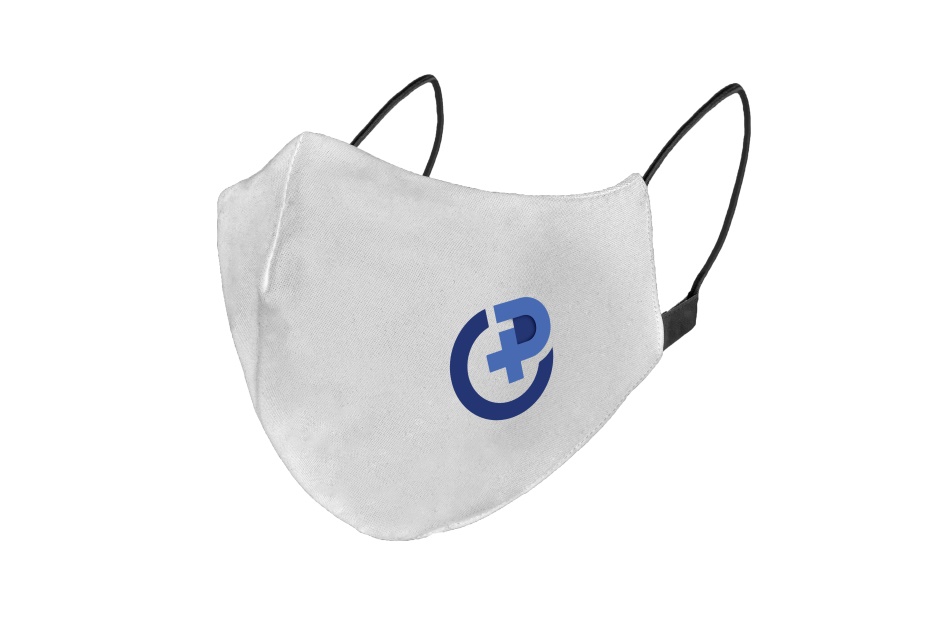 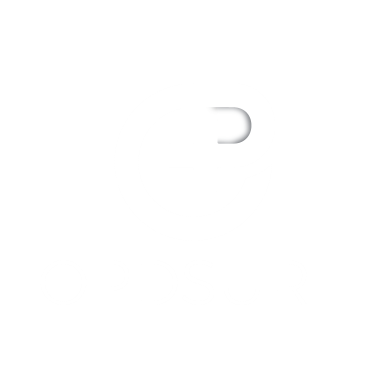 END OF GUIDELINES